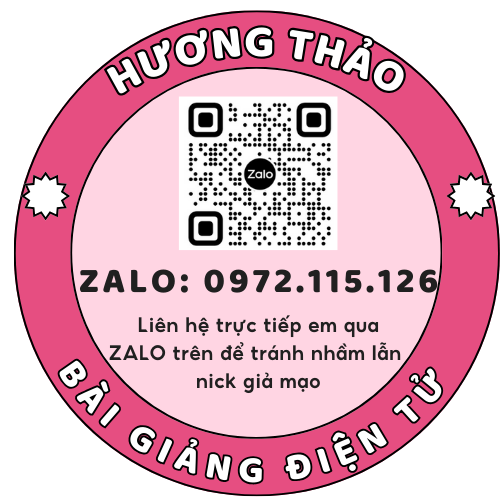 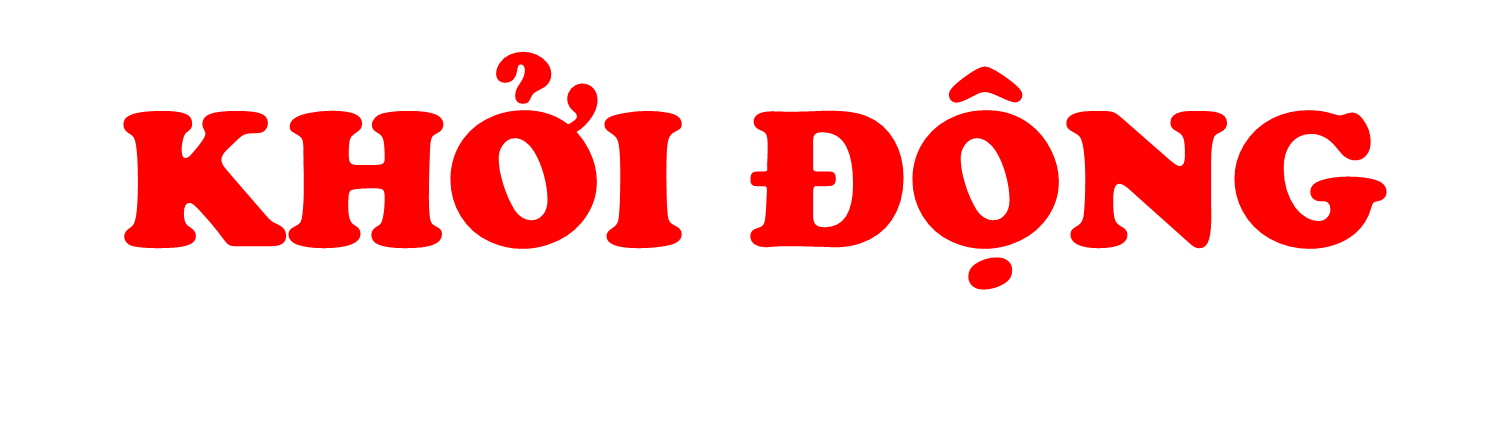 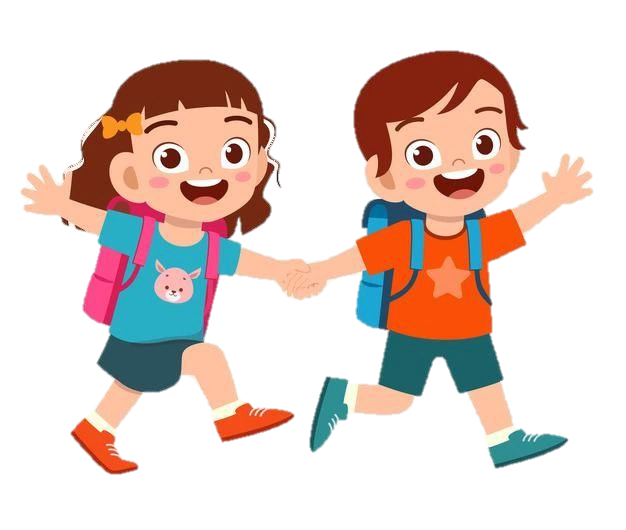 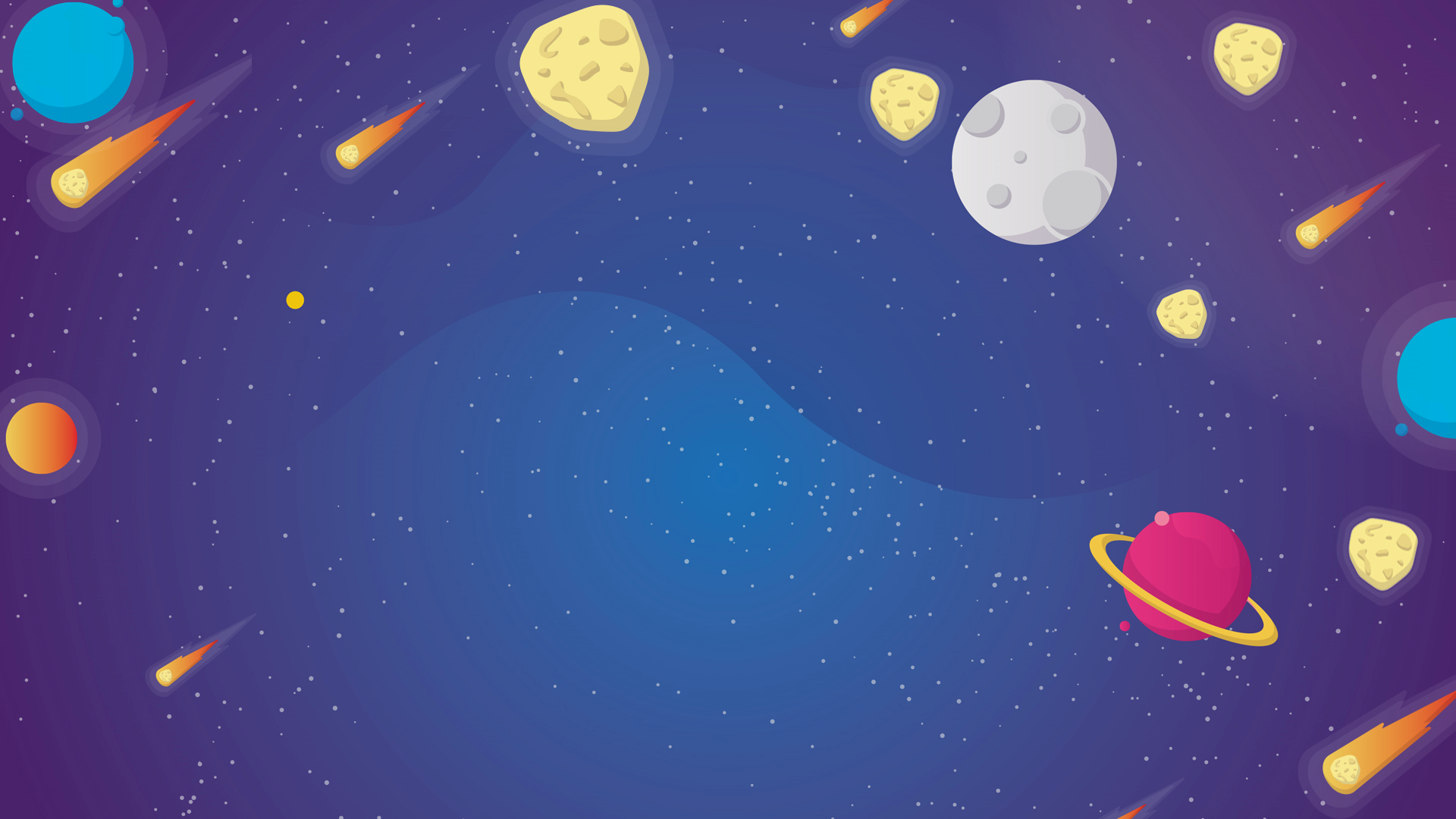 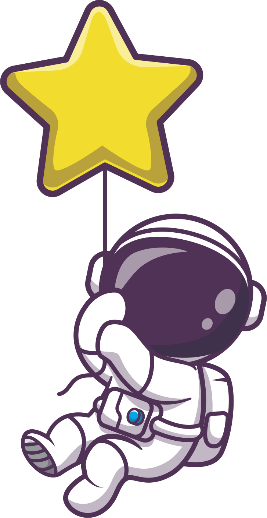 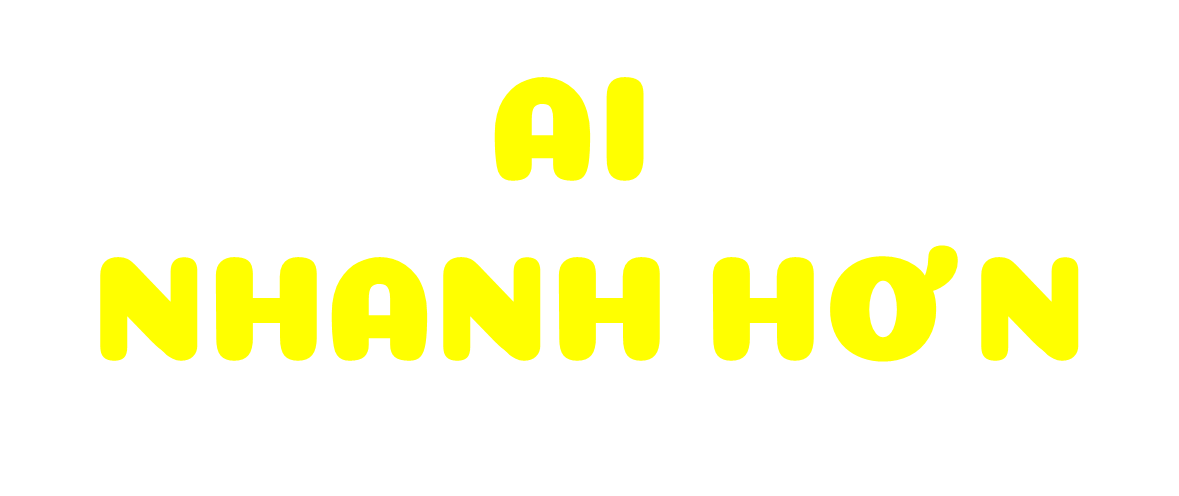 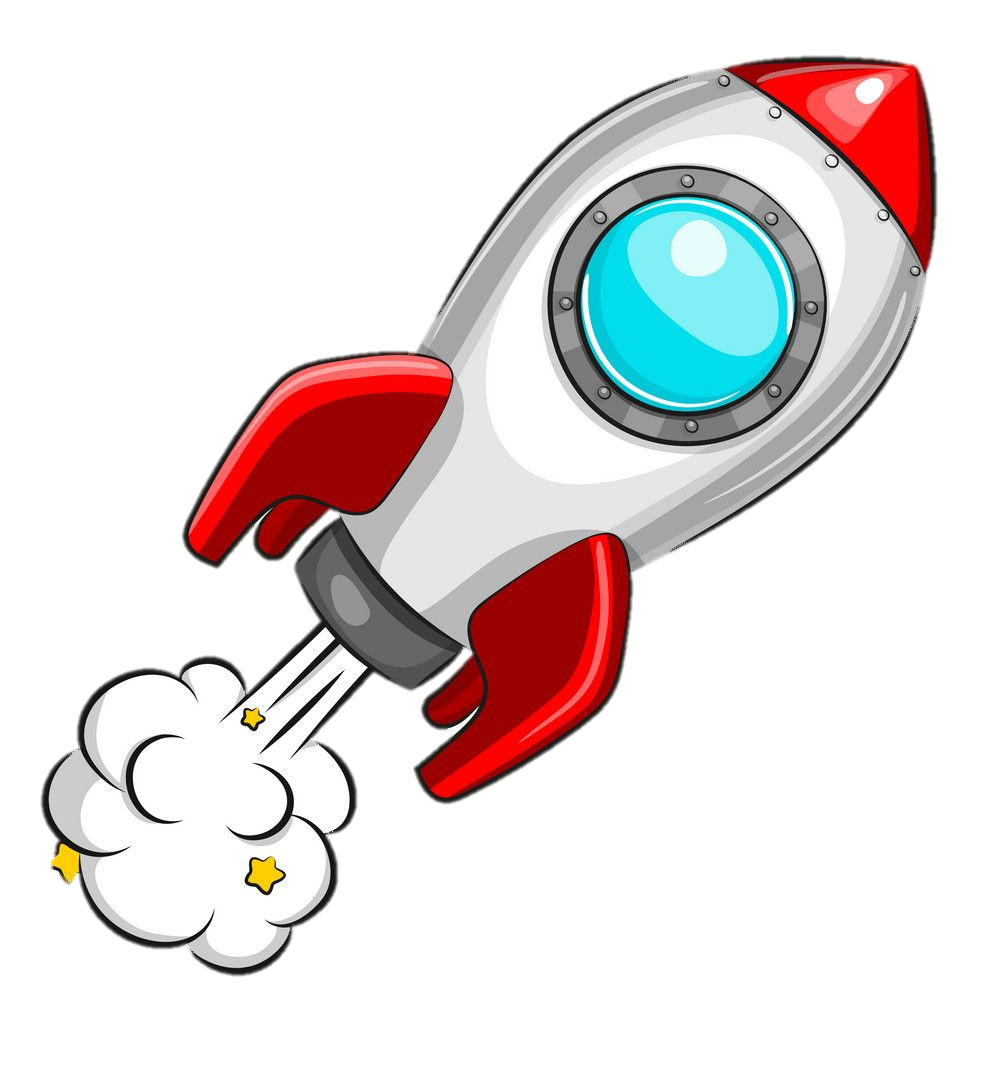 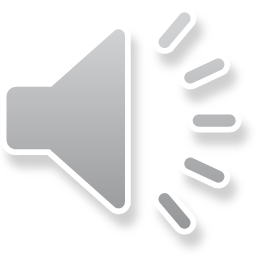 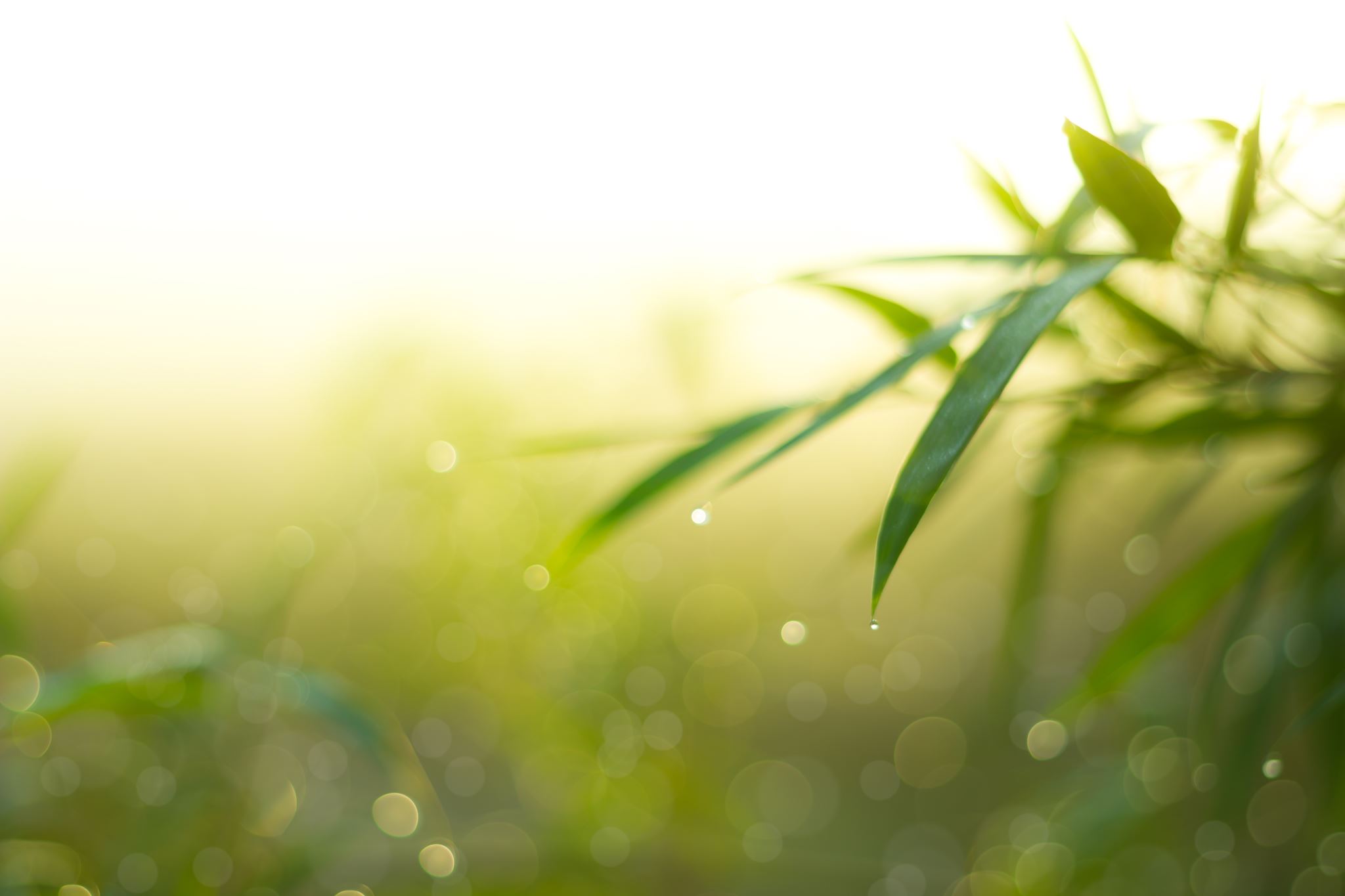 1/ Tính thể tích hình hộp chữ nhật có kích thước sau: 
a = 4dm; b = 3dm; c = 5dm.
1
2
3
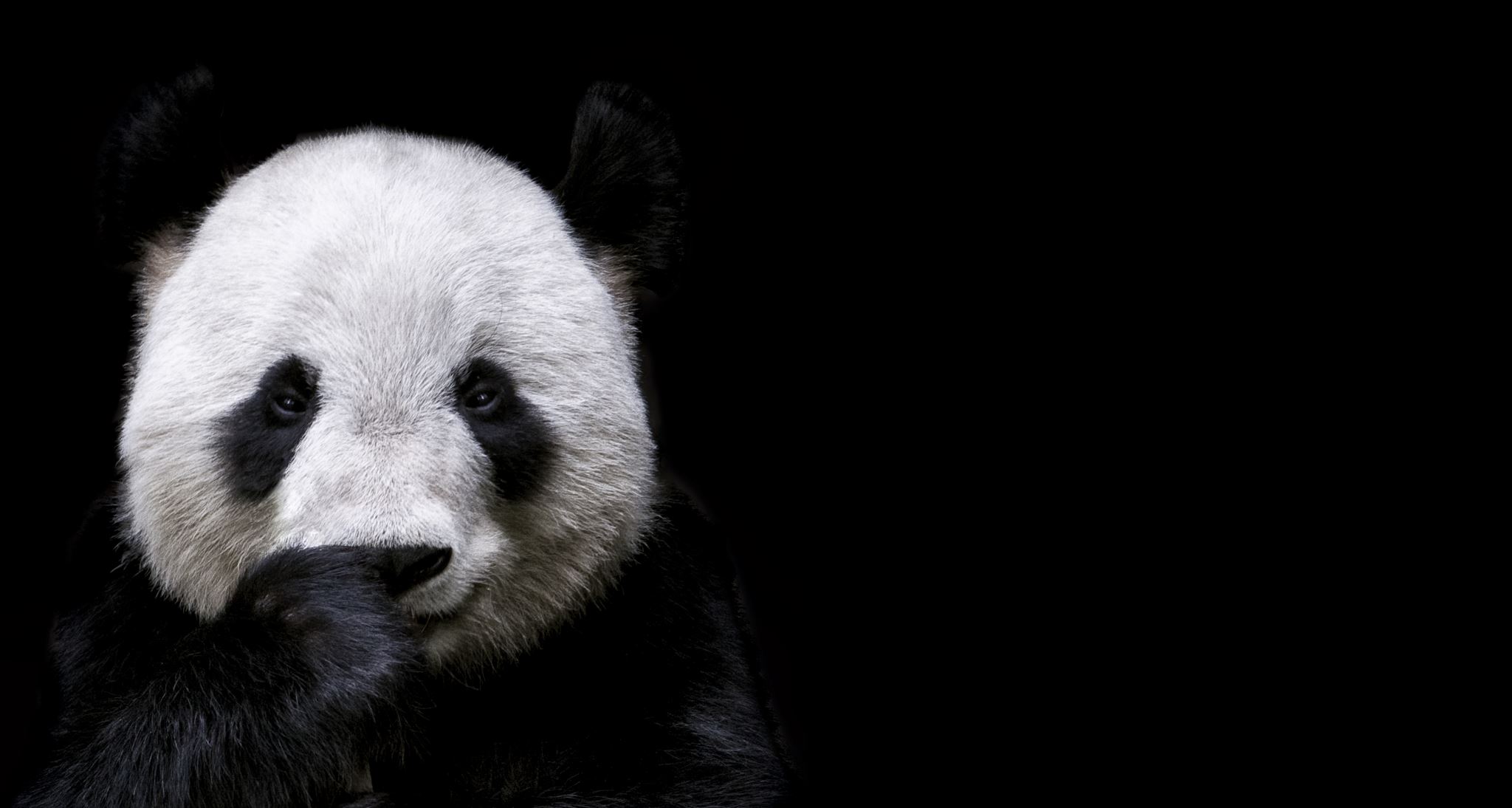 Tính thể tích hình hộp chữ nhật có ba kích thước là a=4,2 cm; b=3 cm và c=10 cm.
1
4,2 × 3 × 10 = 126 (cm3)
2
3
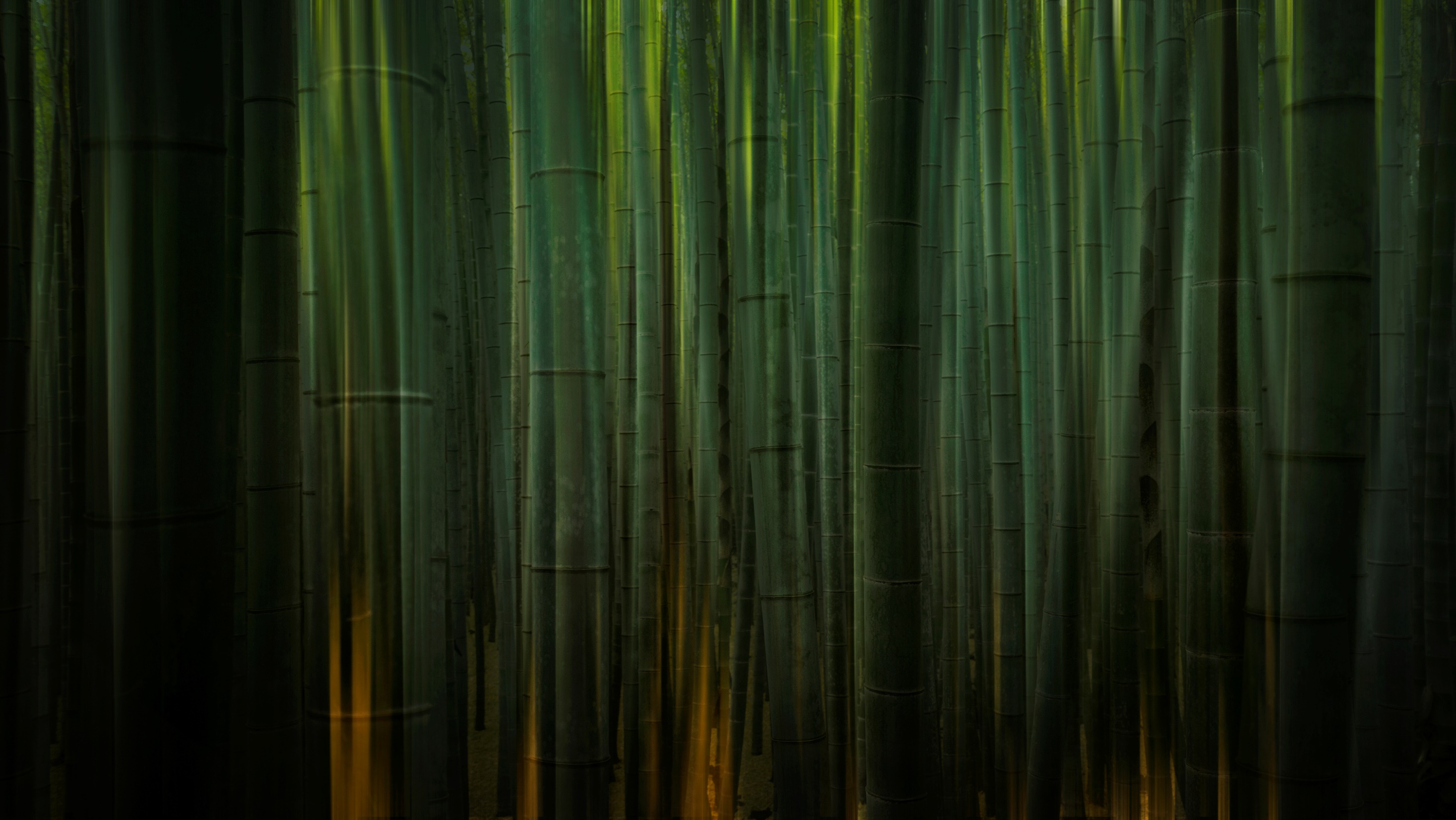 Tính thể tích hình hộp chữ nhật có ba kích thước là a= 4,2 m; b= 3 m và c=2 m.
1
2
4,2 × 3 × 2 = 25,2 (m3)
3
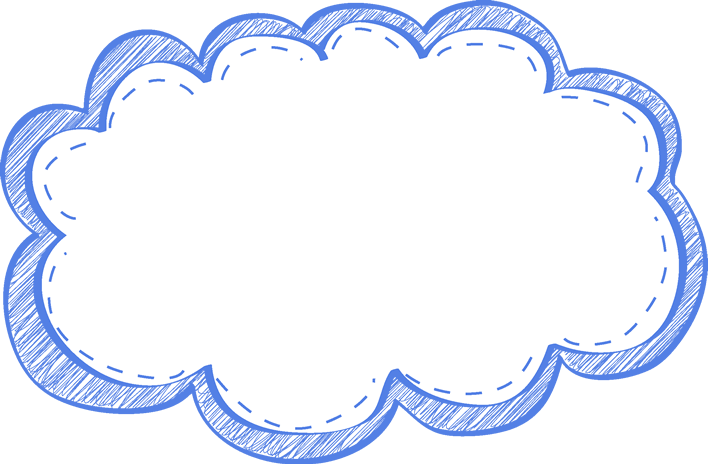 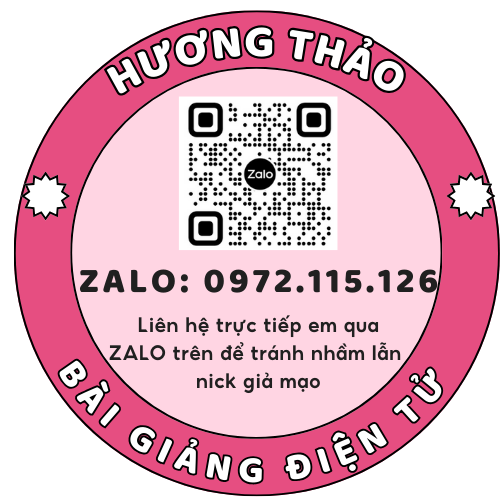 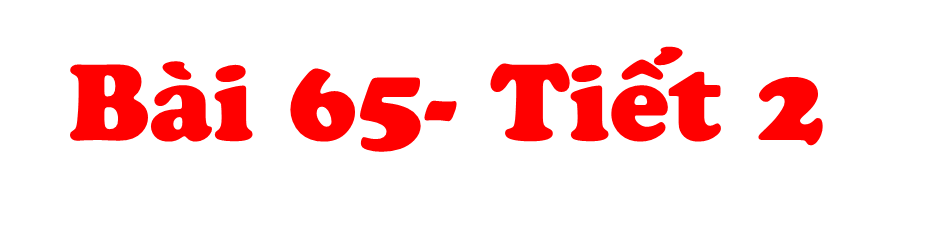 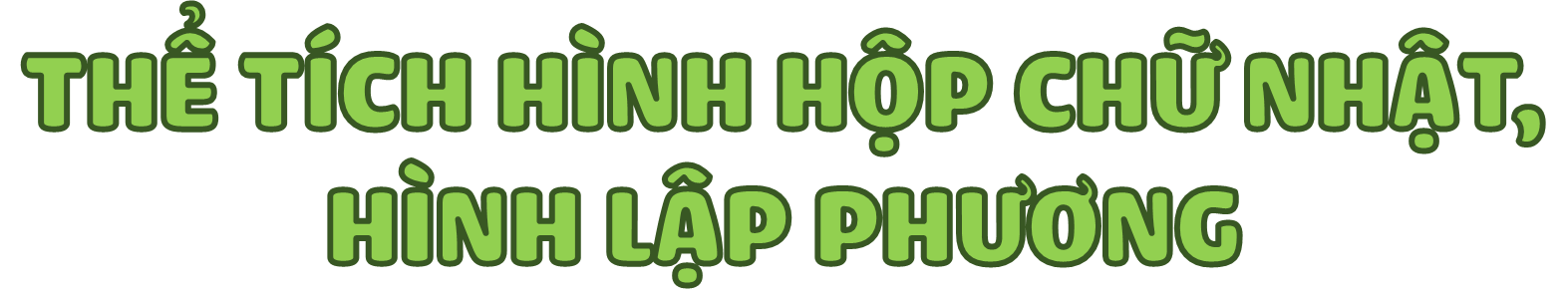 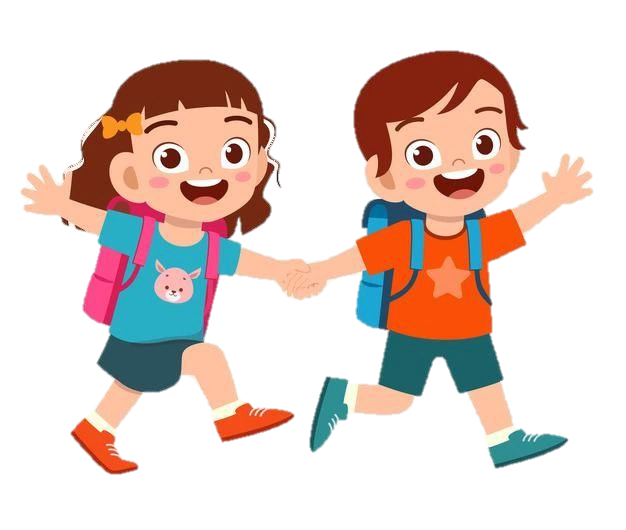 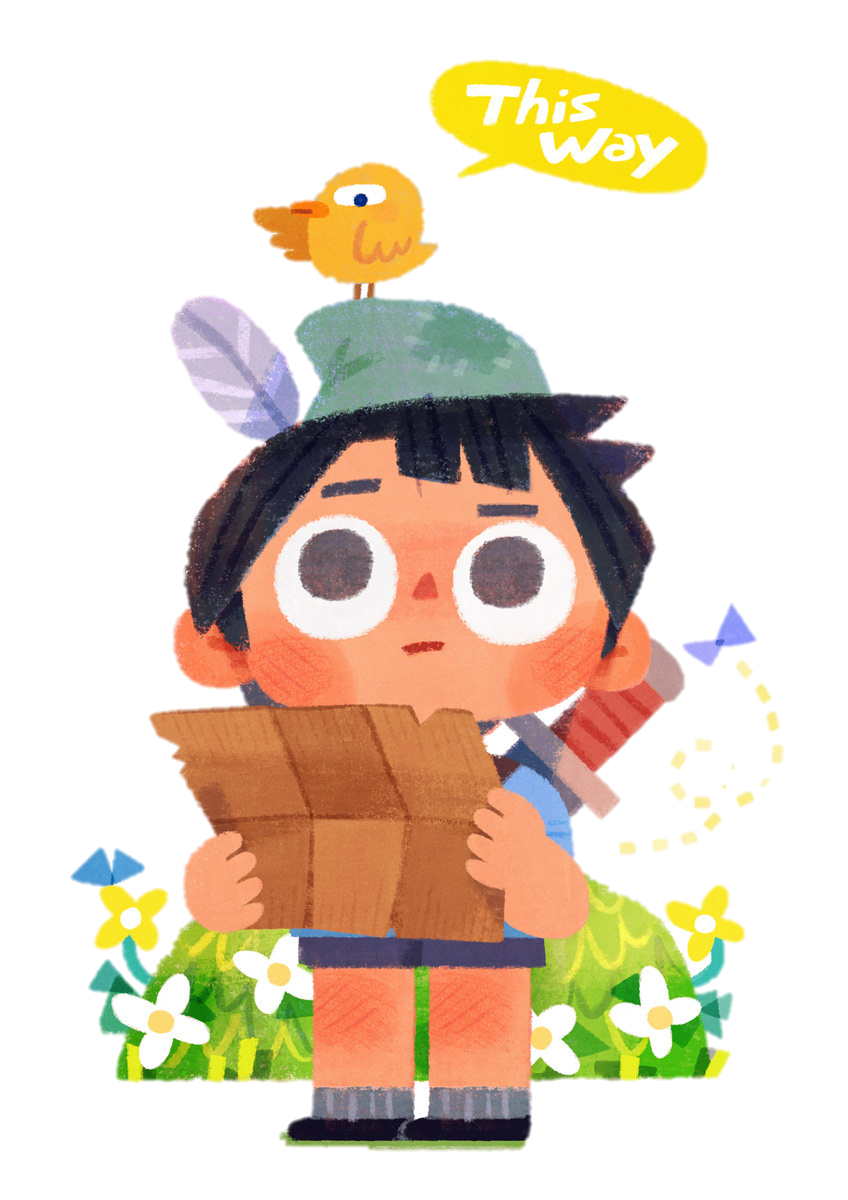 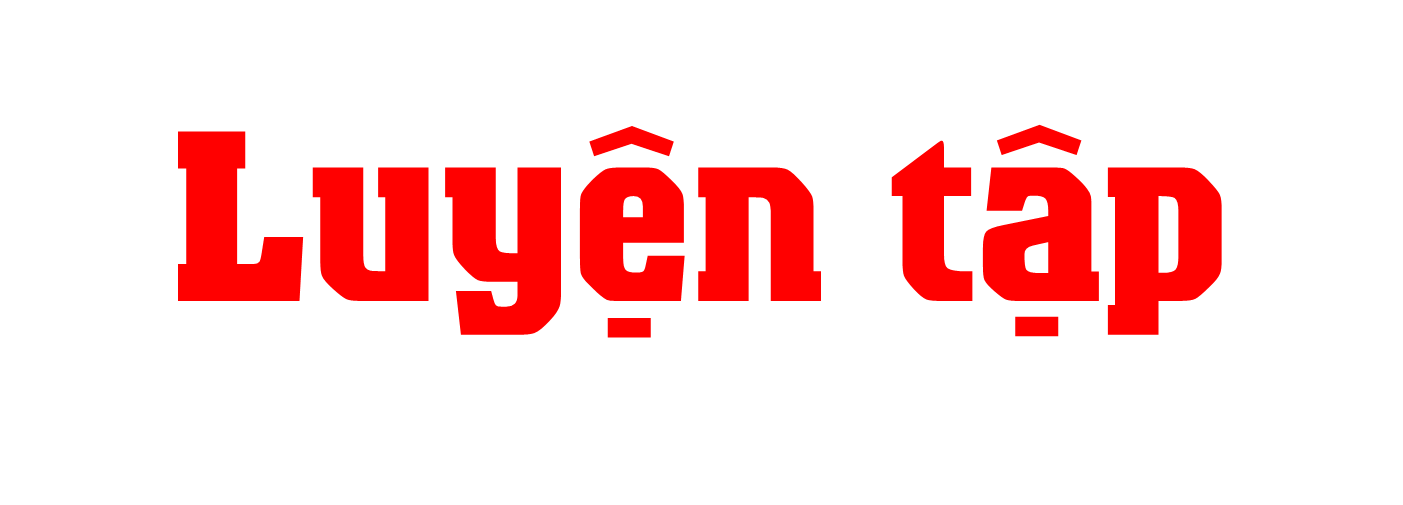 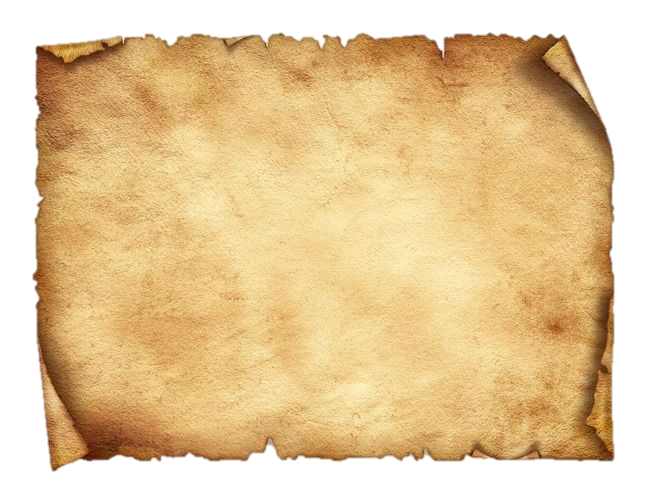 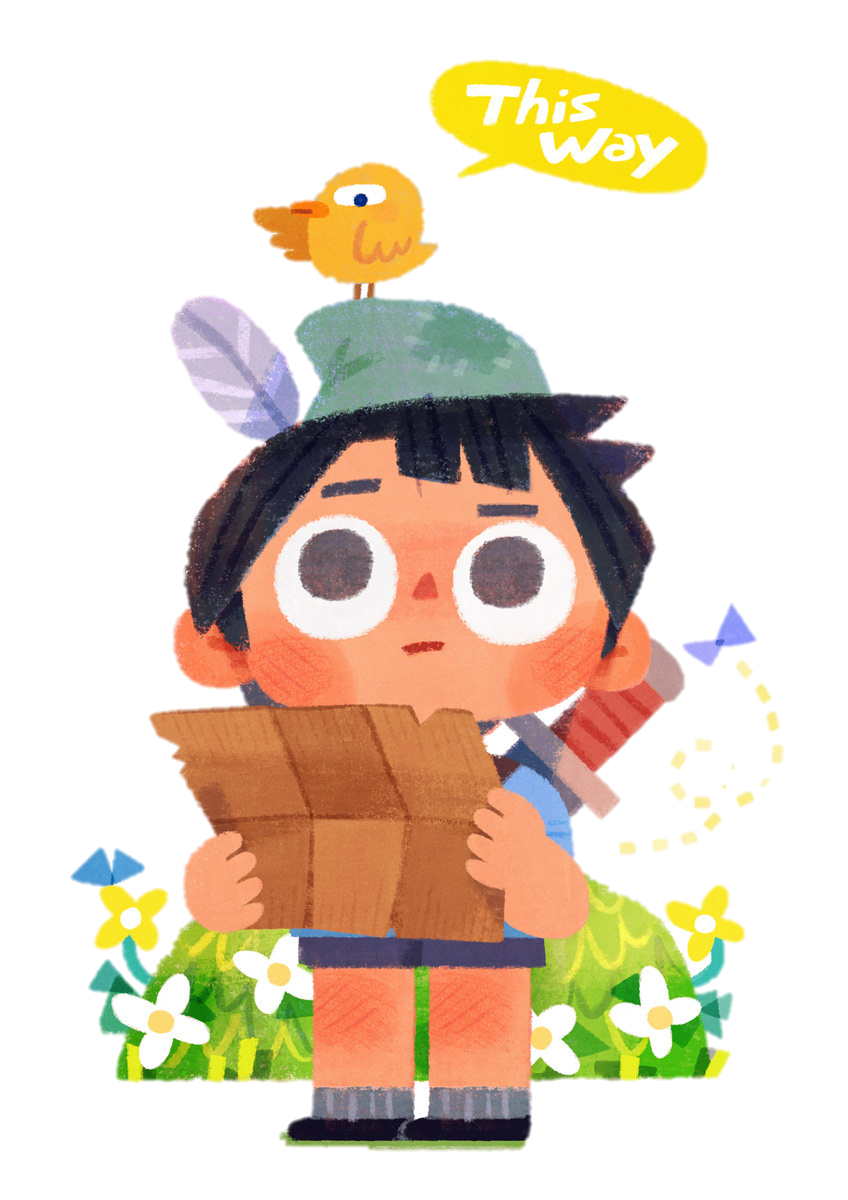 TRÒ CHƠI
ĐI TÌM KHO BÁU
ĐI TÌM KHO BÁU
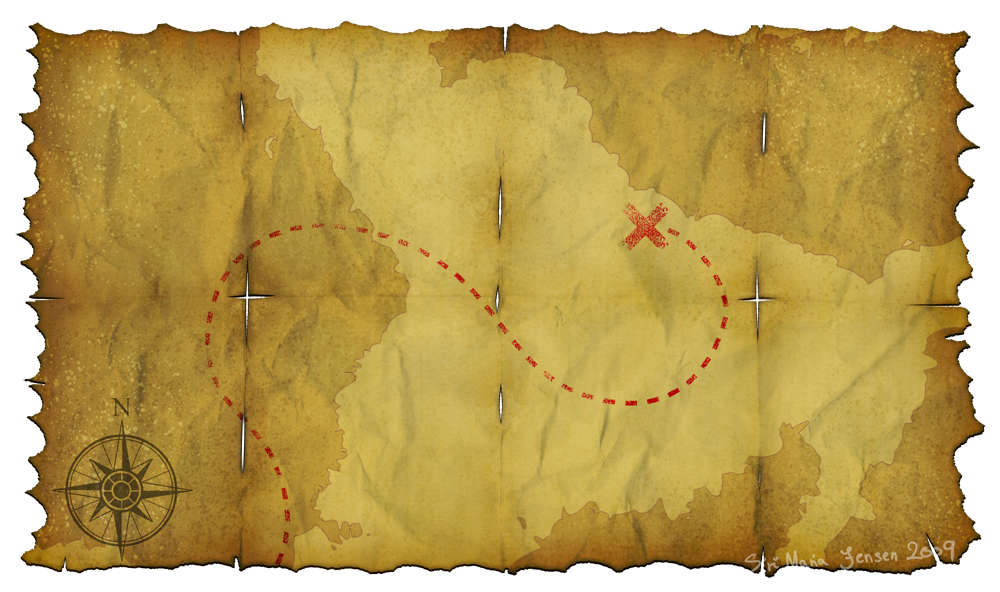 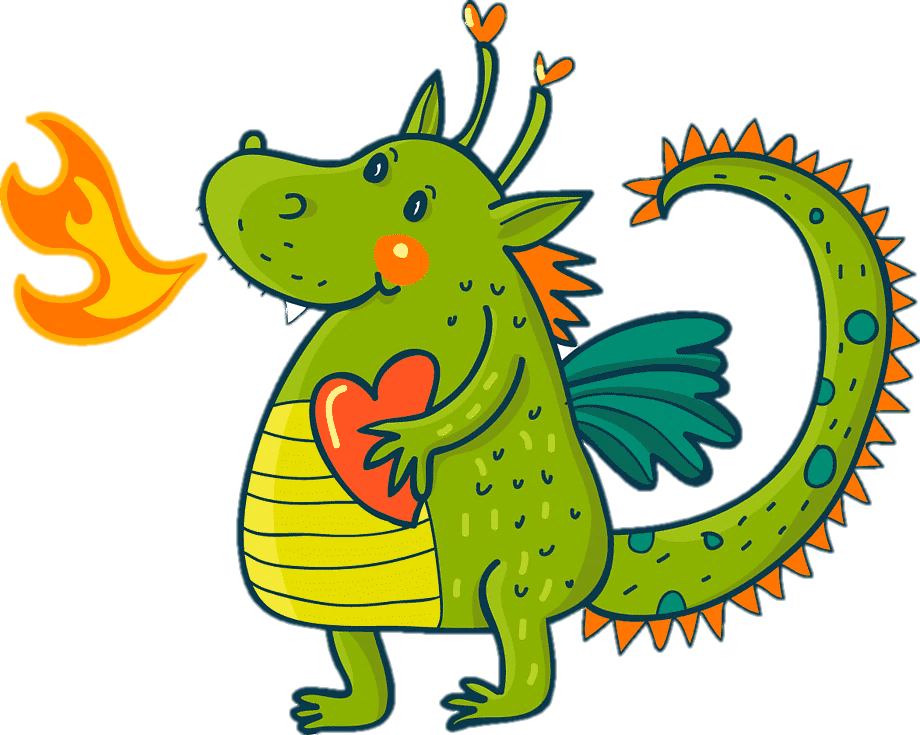 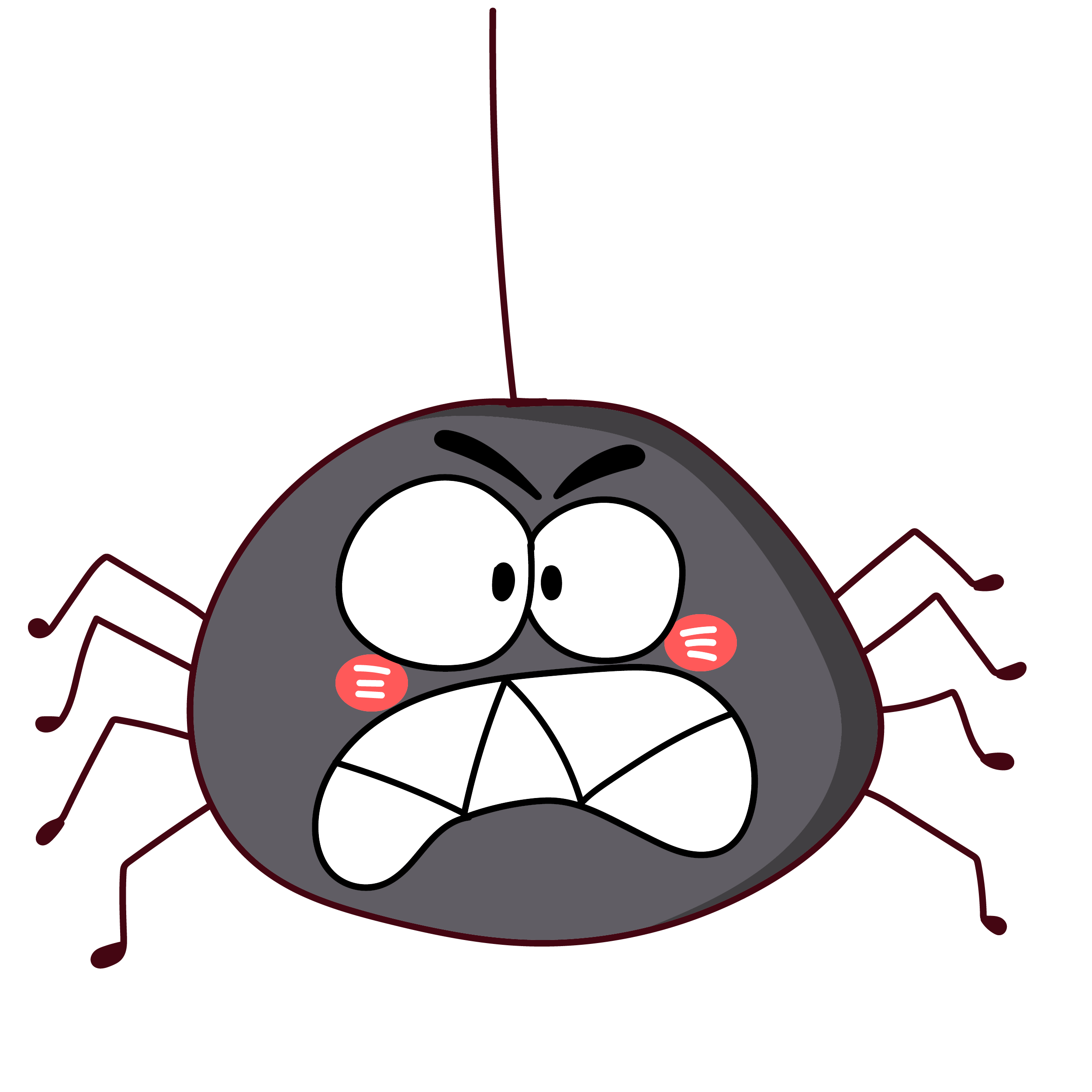 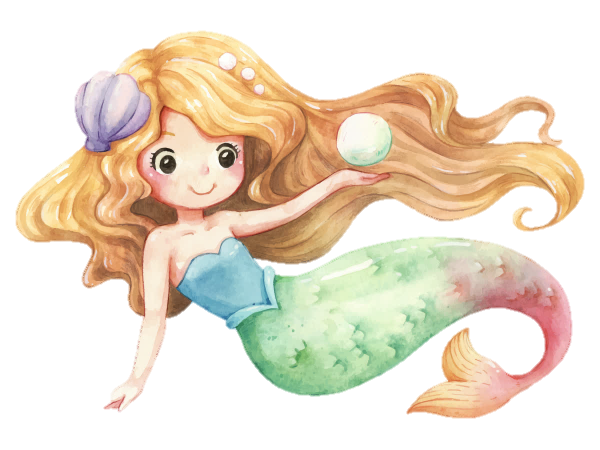 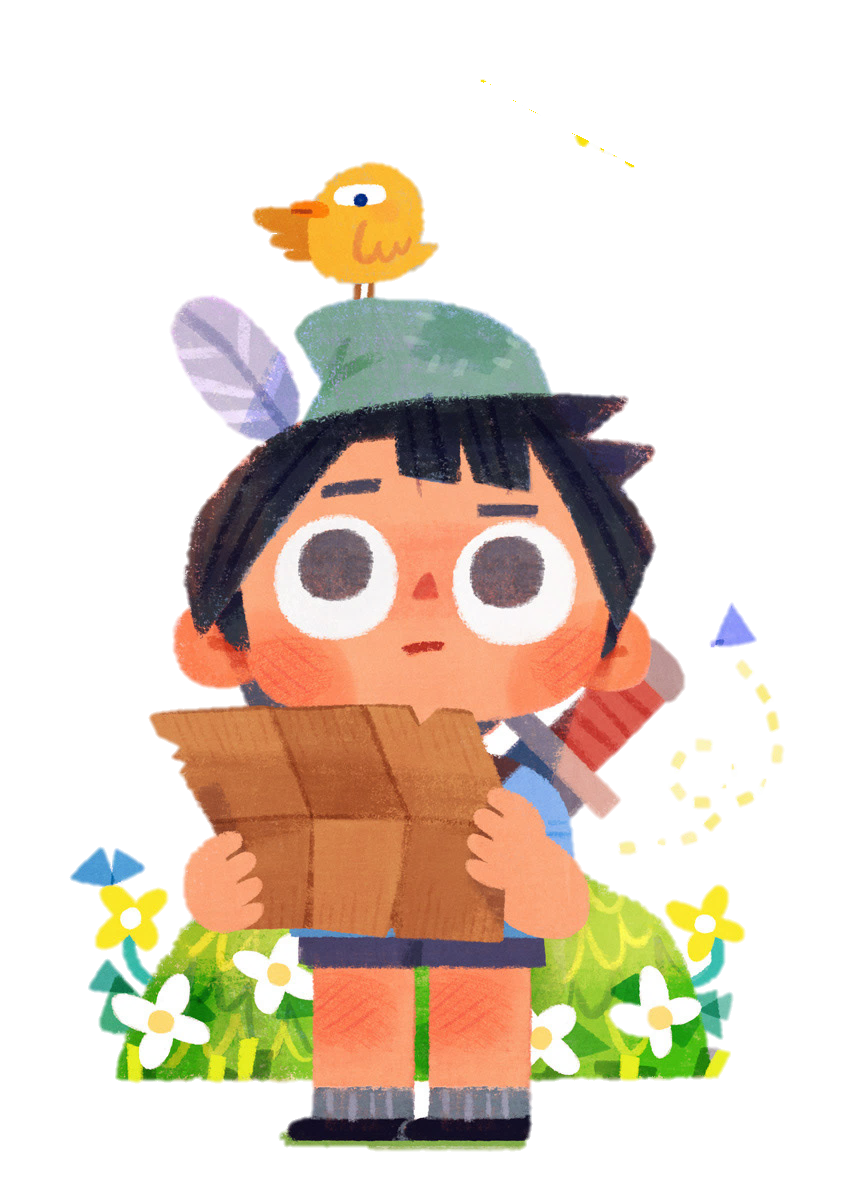 a) Tính thể tích mỗi đồ vật sau:
Bài 2:
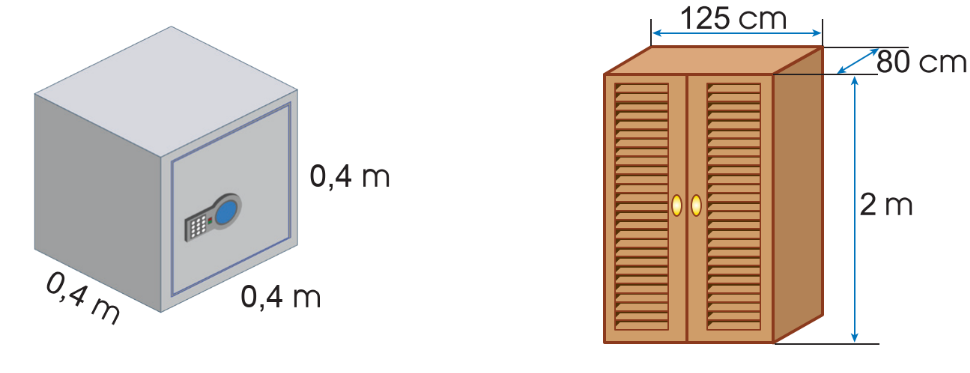 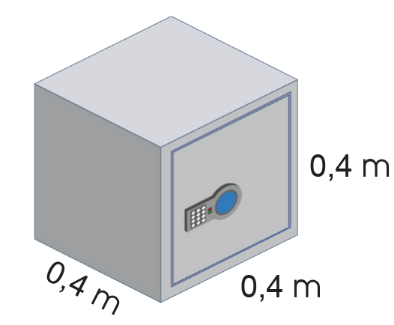 Thể tích cái két sắt là:
0,4 × 0,4 × 0,4 = 0,064 (m3)
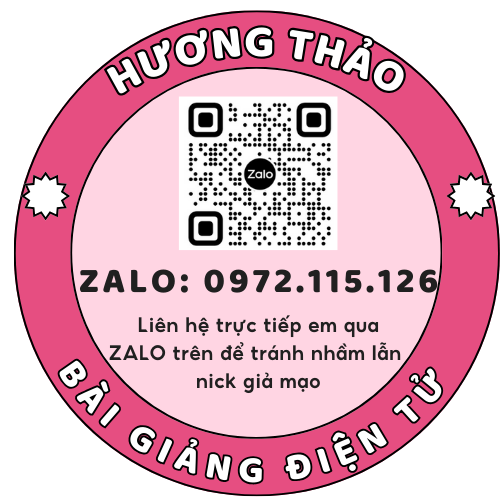 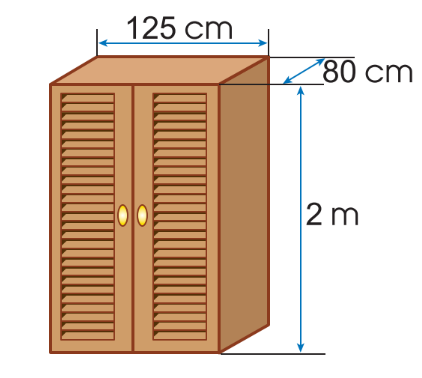 Đổi: 125 cm = 1,25 m; 80 cm = 0,8 m.
Thể tích cái tủ gỗ là:
1,25 x 0,8 x 2 = 2 (m3)
b) Trong hai hộp sau, hộp nào cần dùng nhiều giấy gói hơn?
Bài 2:
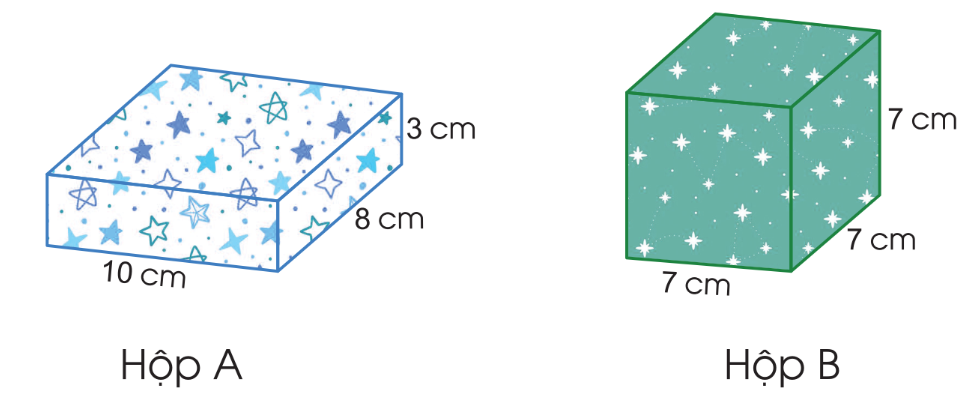 Diện tích giấy dùng để gói hộp A là:
(10 + 8) x 2 x 3 + 8 x 10 x 2 = 268 (cm3)
Diện tích giấy dùng để gói hộp B là:
7 x 7 x 6 = 294 (cm3)
Vậy trong hai hộp trên, hộp B cần dùng nhiều giấy gói hơn.
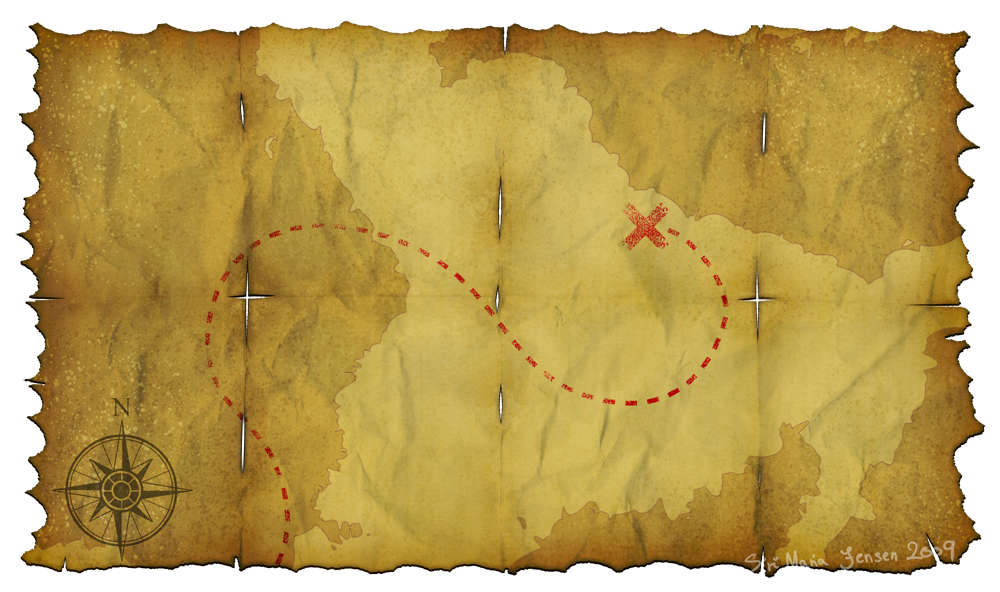 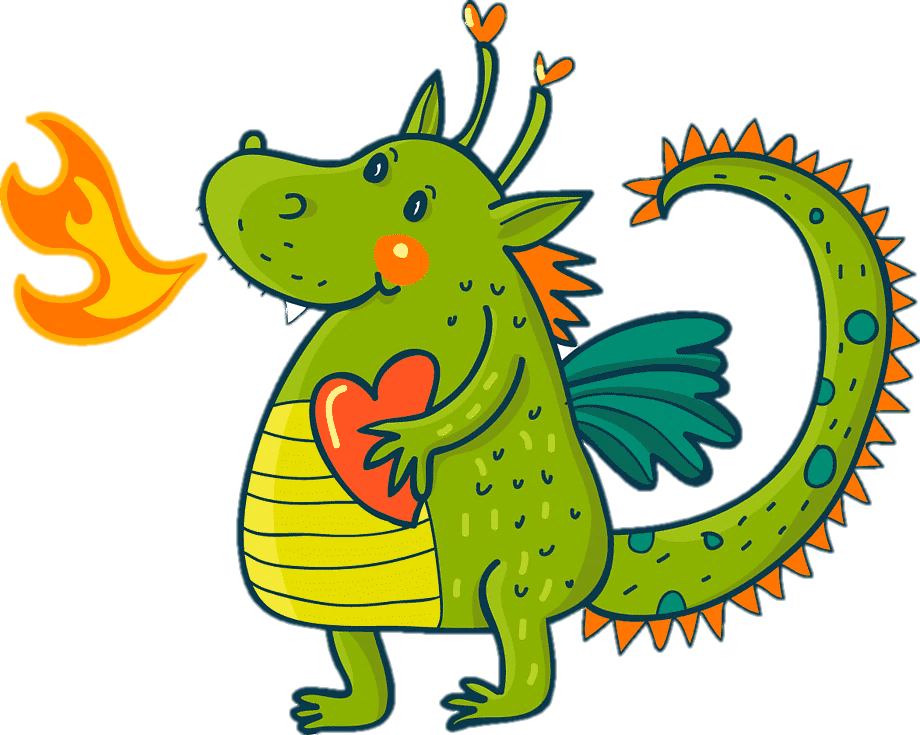 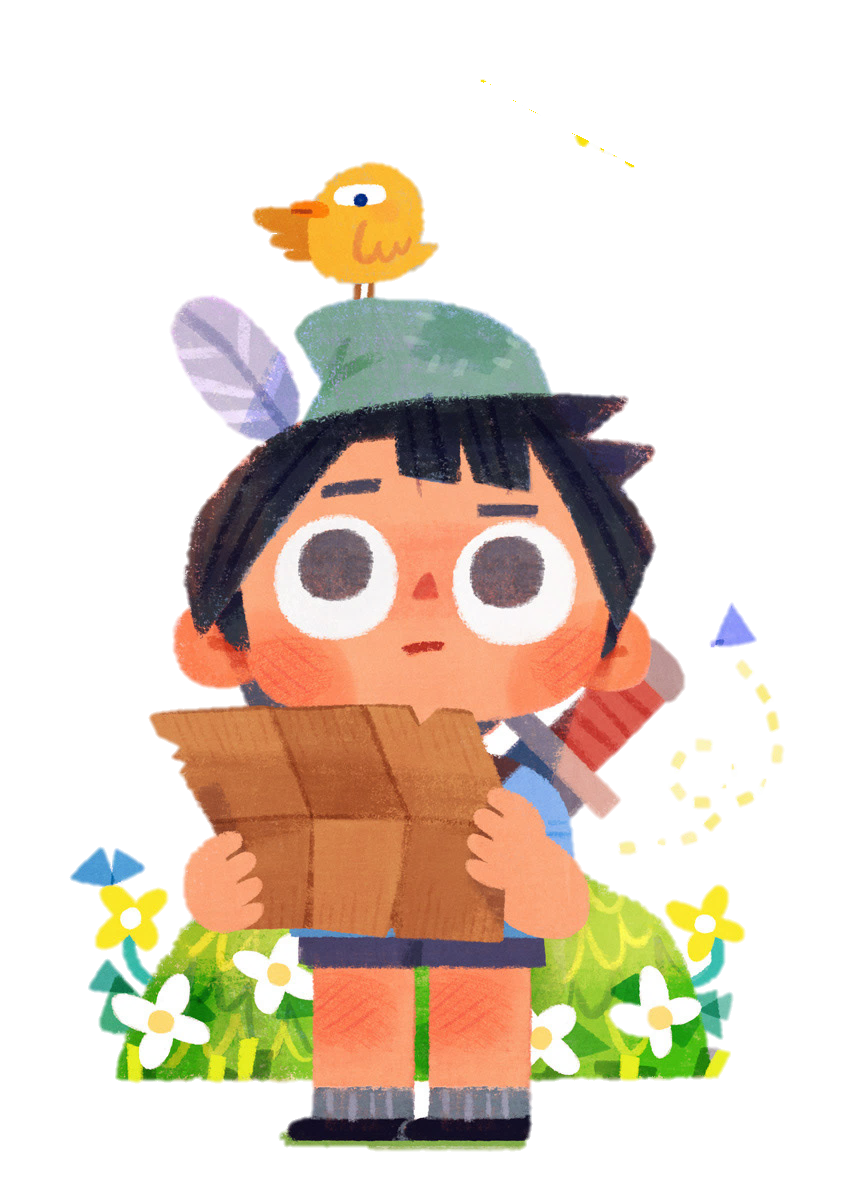 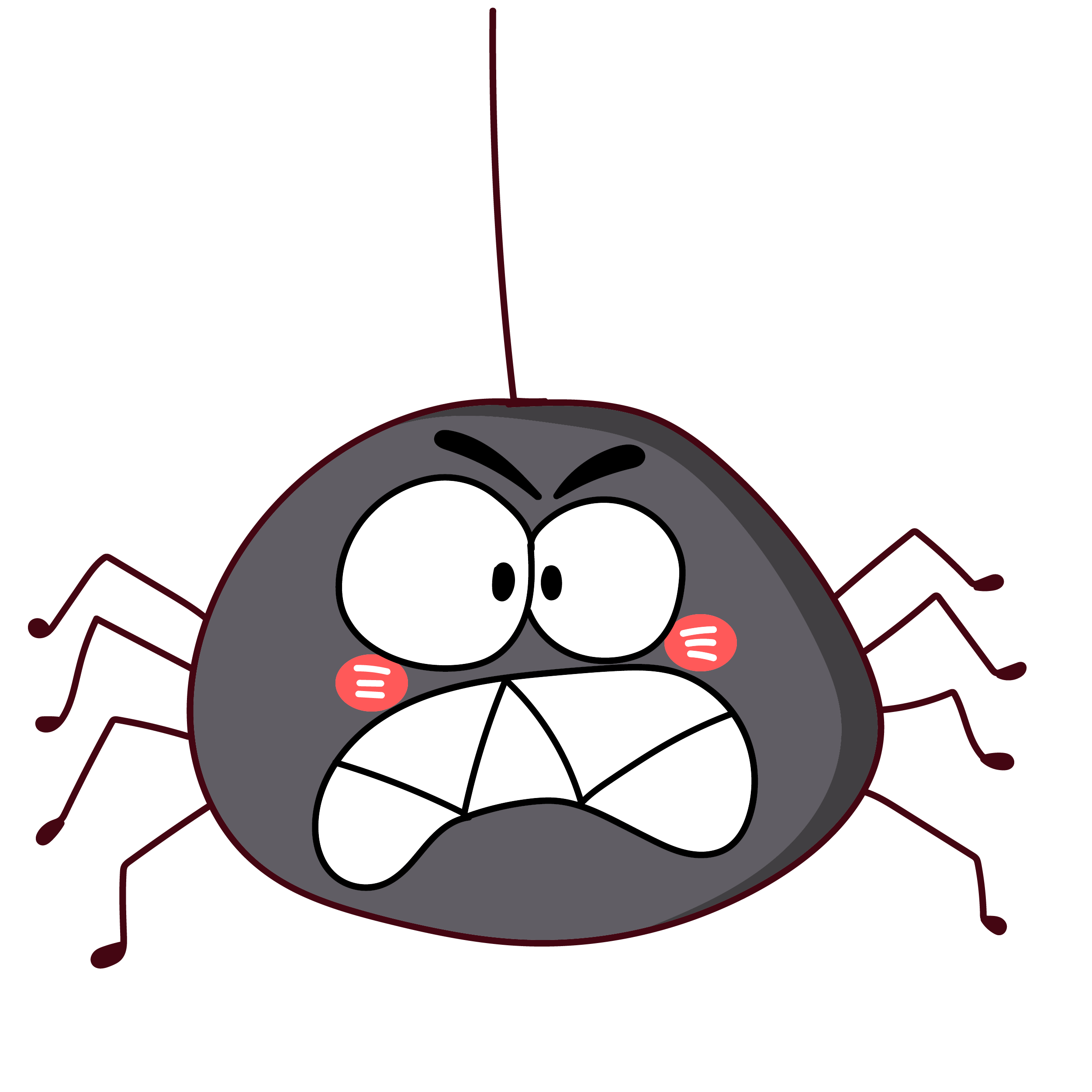 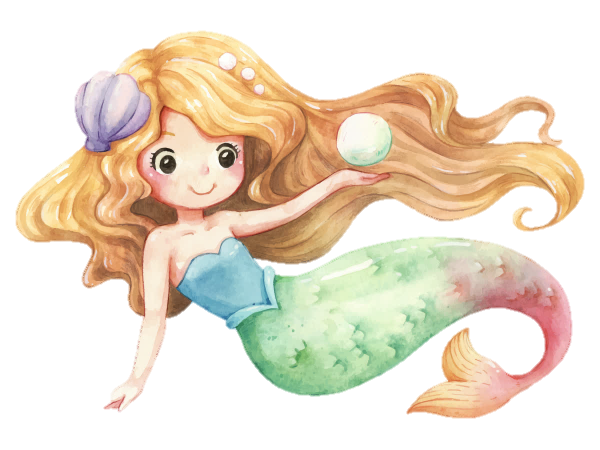 Quan sát hình vẽ:
Bài 3:
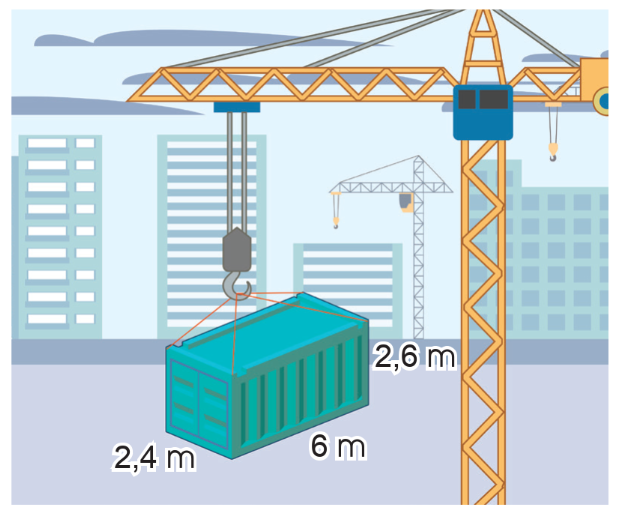 a) Tính thể tích thùng hàng.
b) Tính diện tích toàn phần của thùng hàng.
a) Thể tích thùng hàng là:
6 x 2,4 x 2,6 = 37,44 (m3)
b) Diện tích toàn phần của thùng hàng là:
(2,4 + 6) x 2 x 2,6 + 2,4 x 6 x 2 = 72,48 (m3)
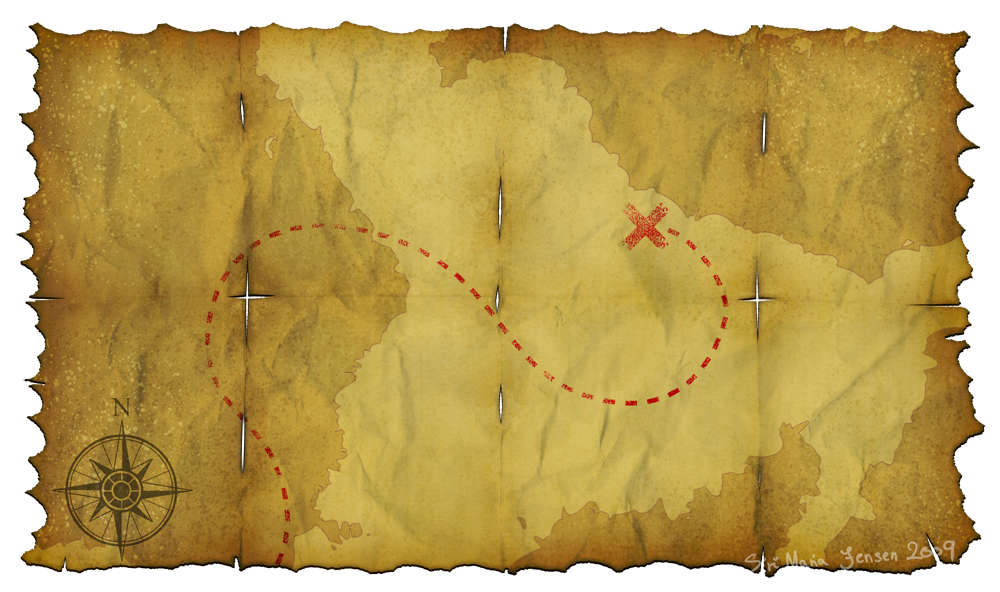 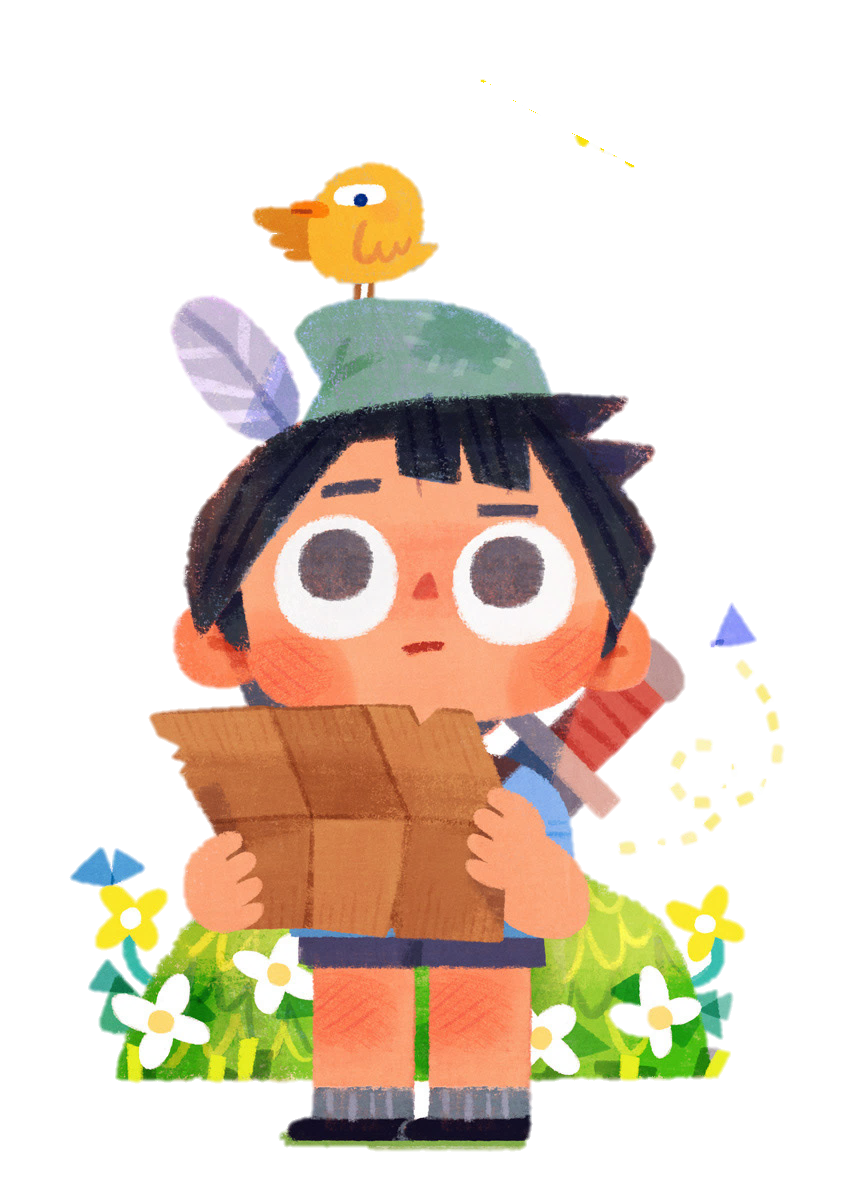 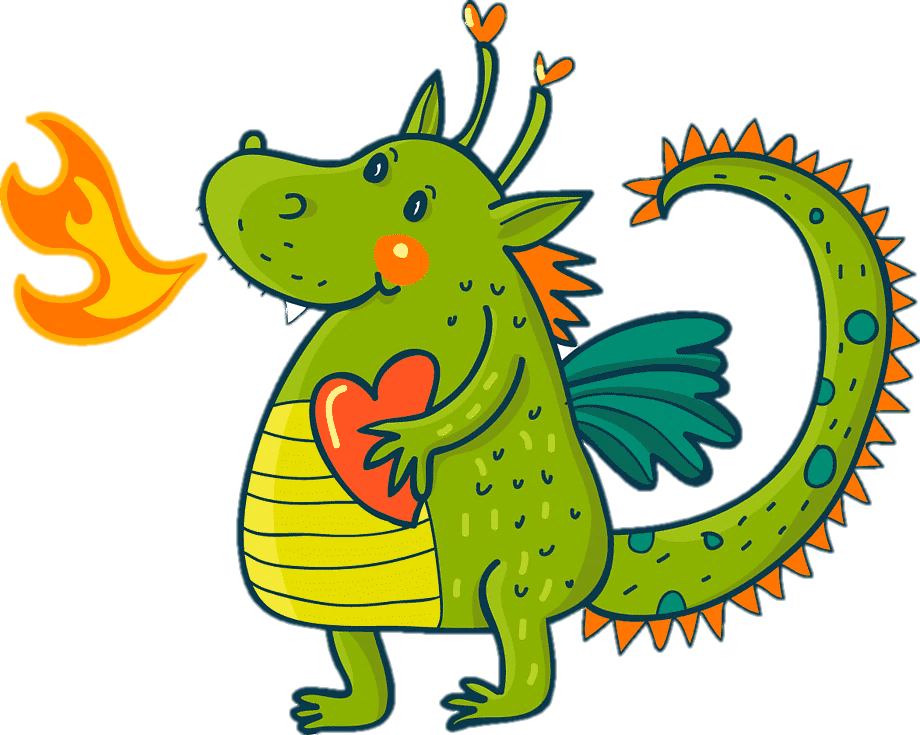 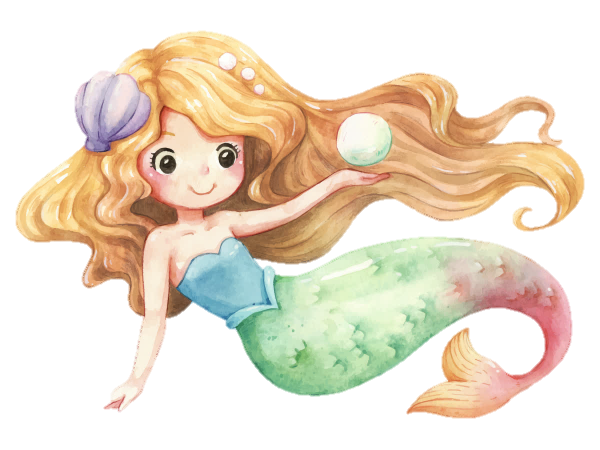 Ước lượng rồi lựa chọn số đo thể tích phù hợp:
Bài 4:
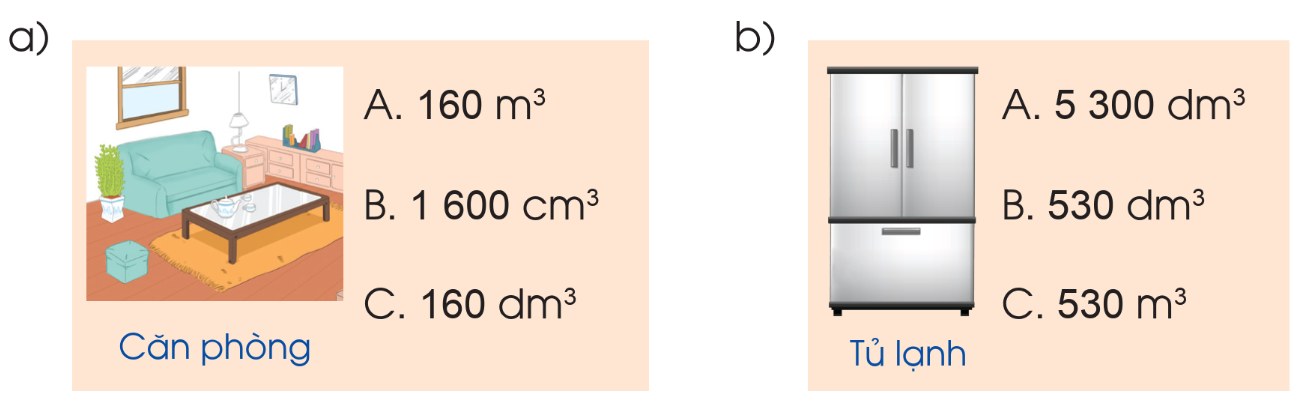 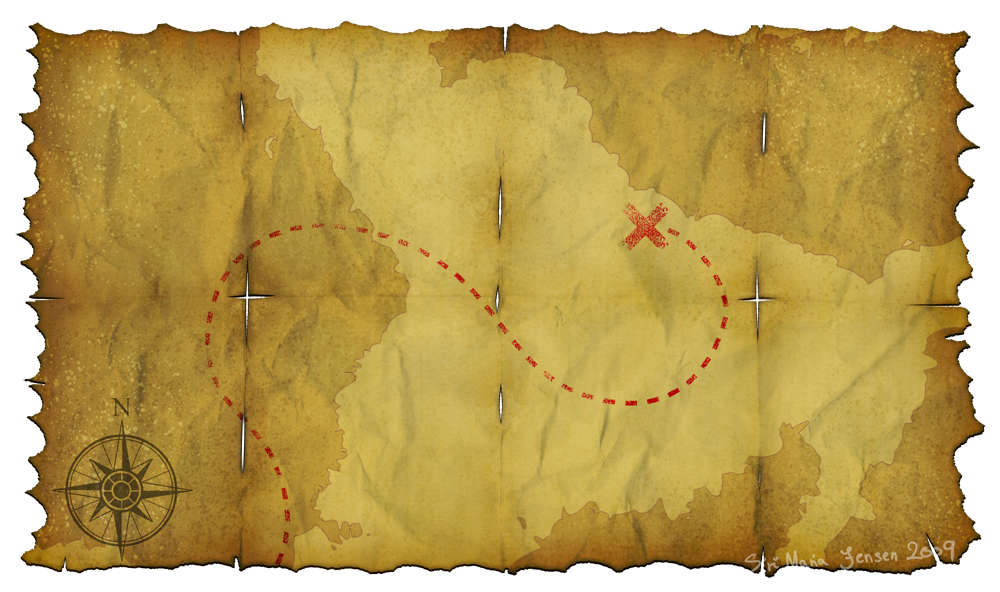 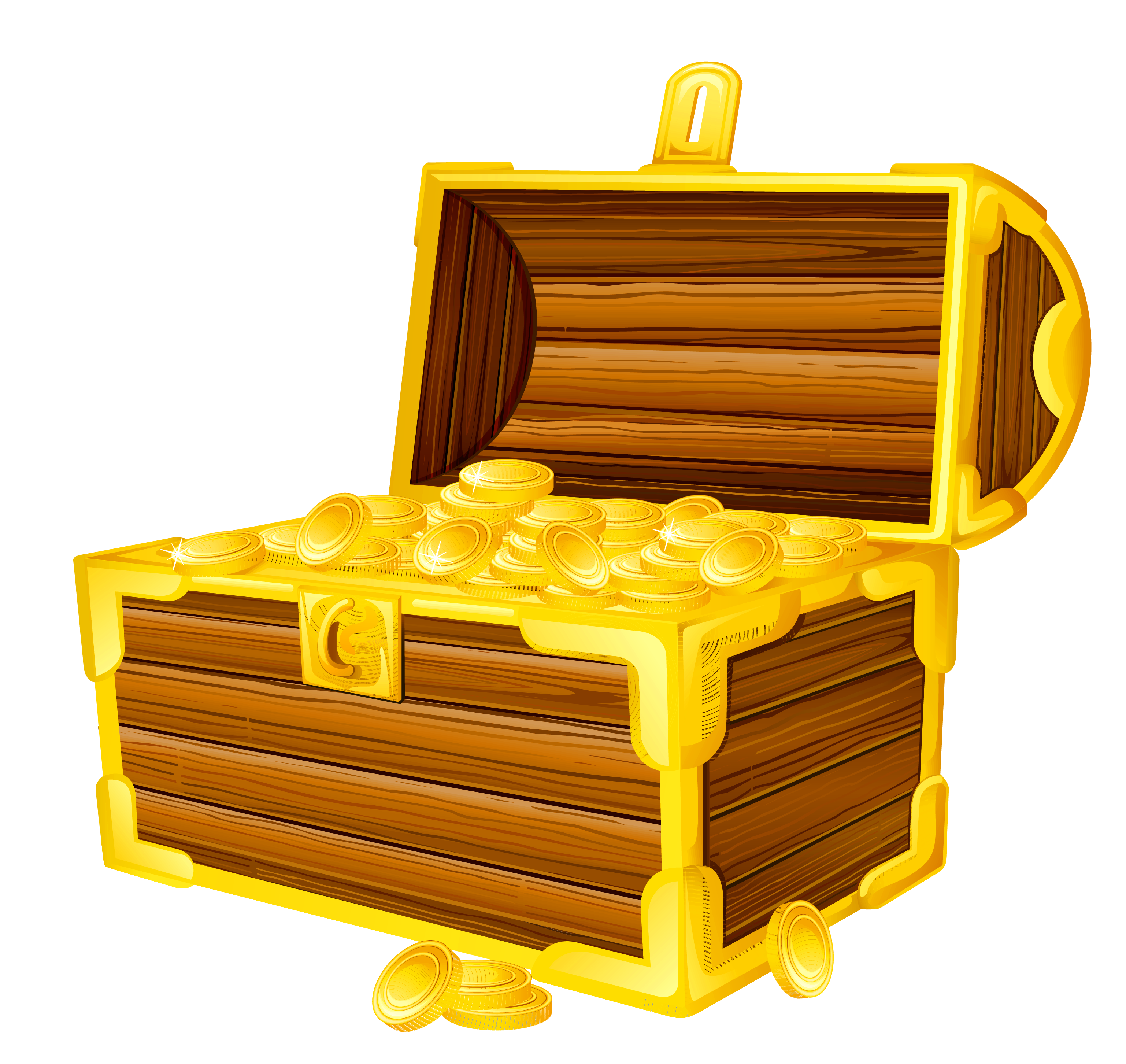 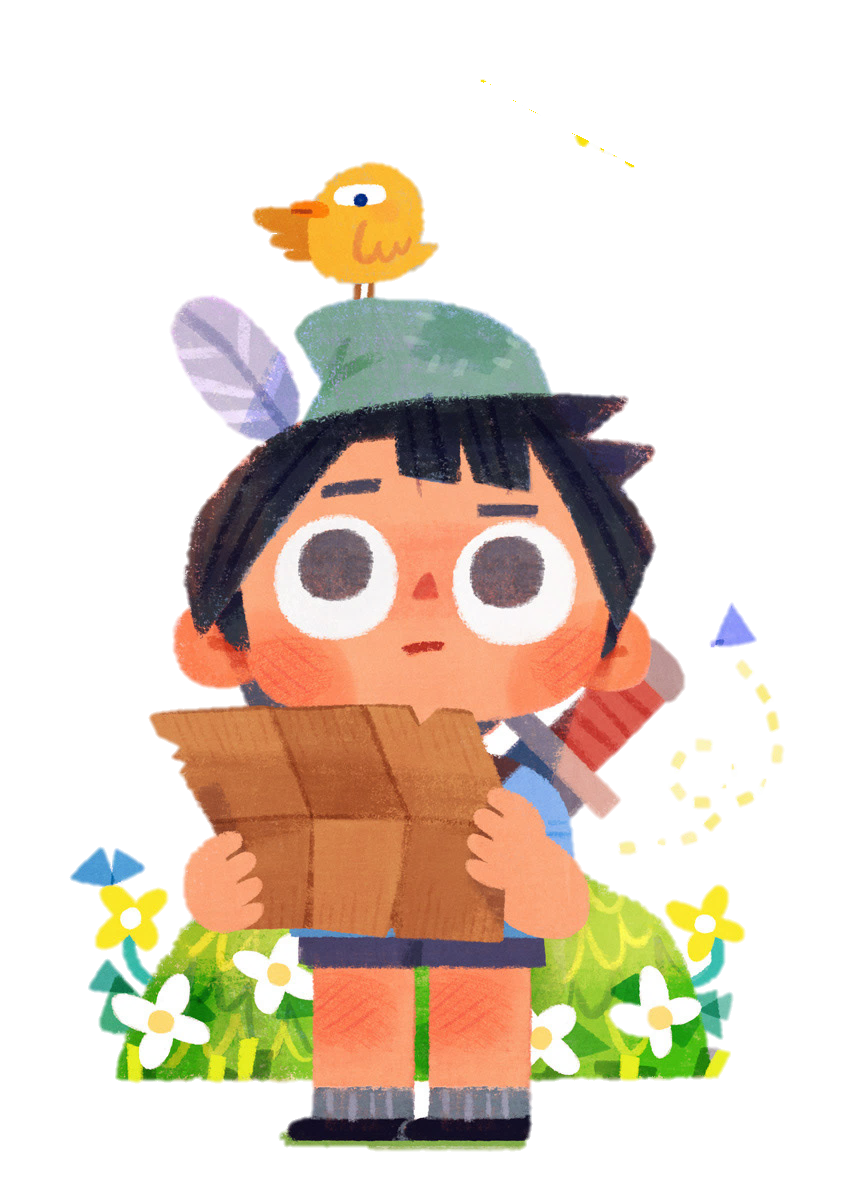 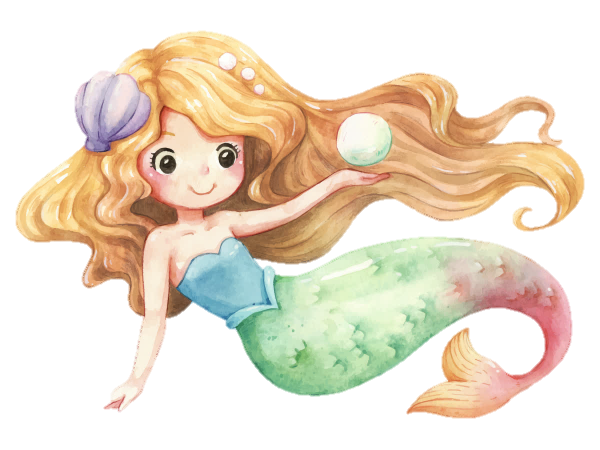 Cảm ơn các bạn đã giúp mình nhé, mình sẽ dùng số vàng này để giúp những người gặp khó khăn
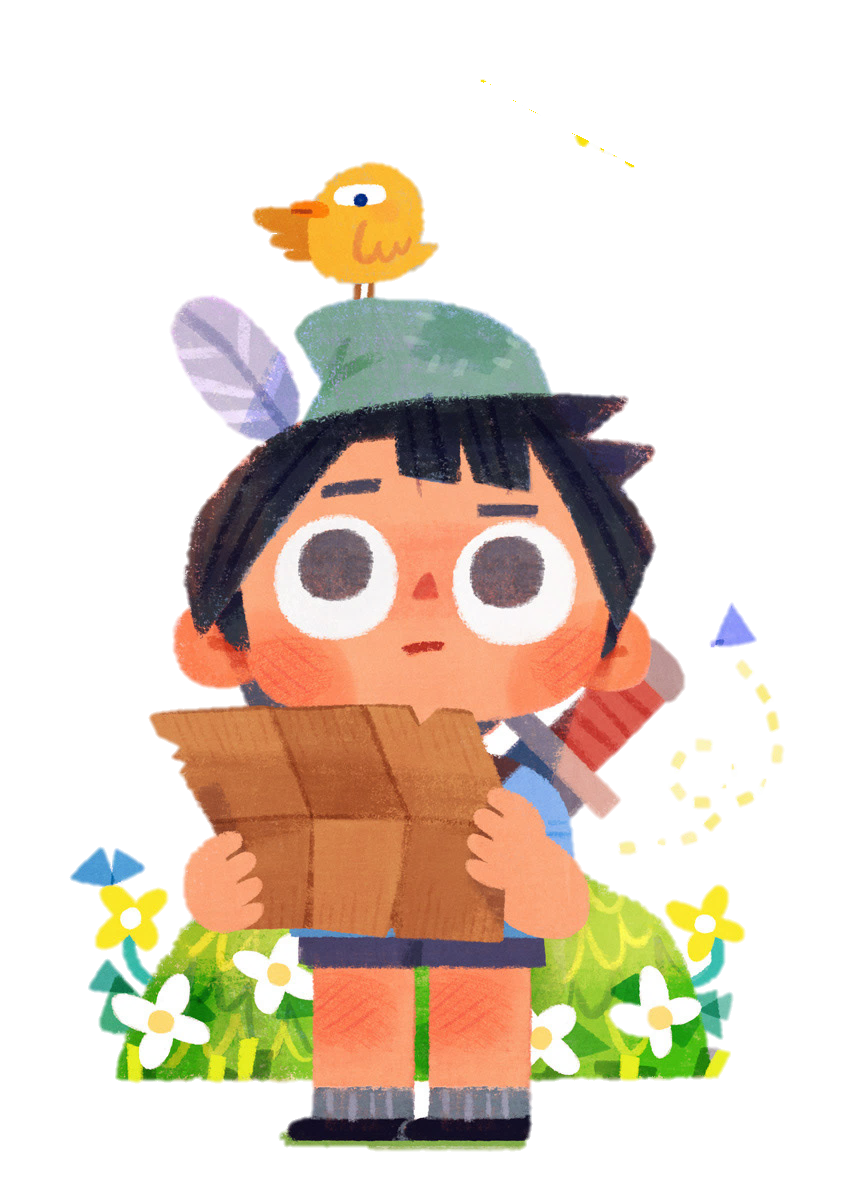 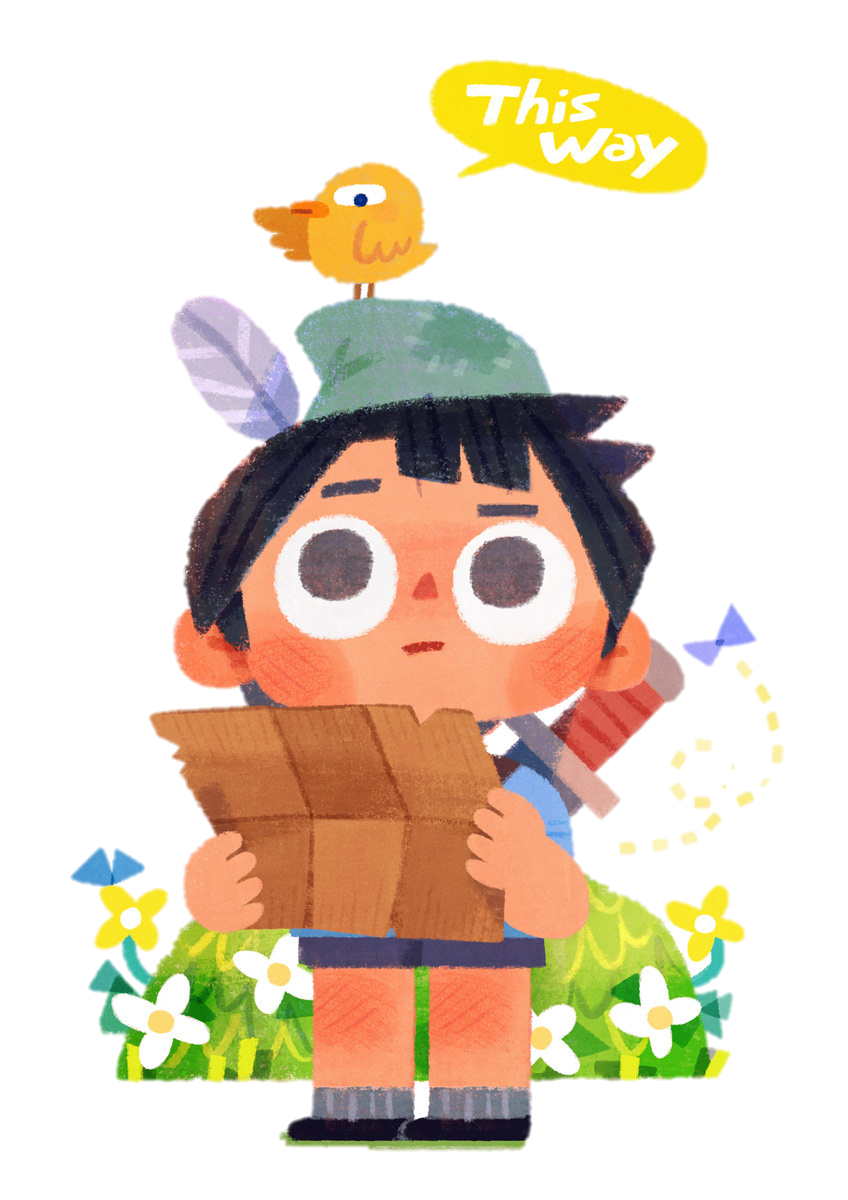 DẶN DÒ
Ôn lại bài
Chuẩn bị bài tiếp theo
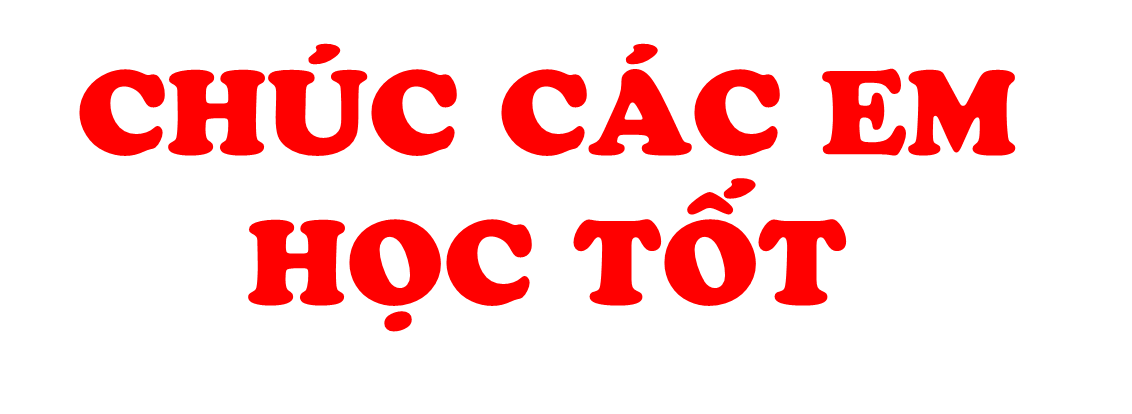 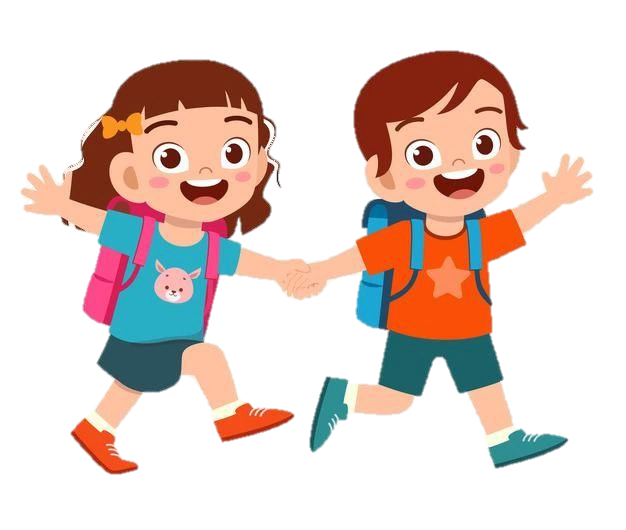